Функции в Python
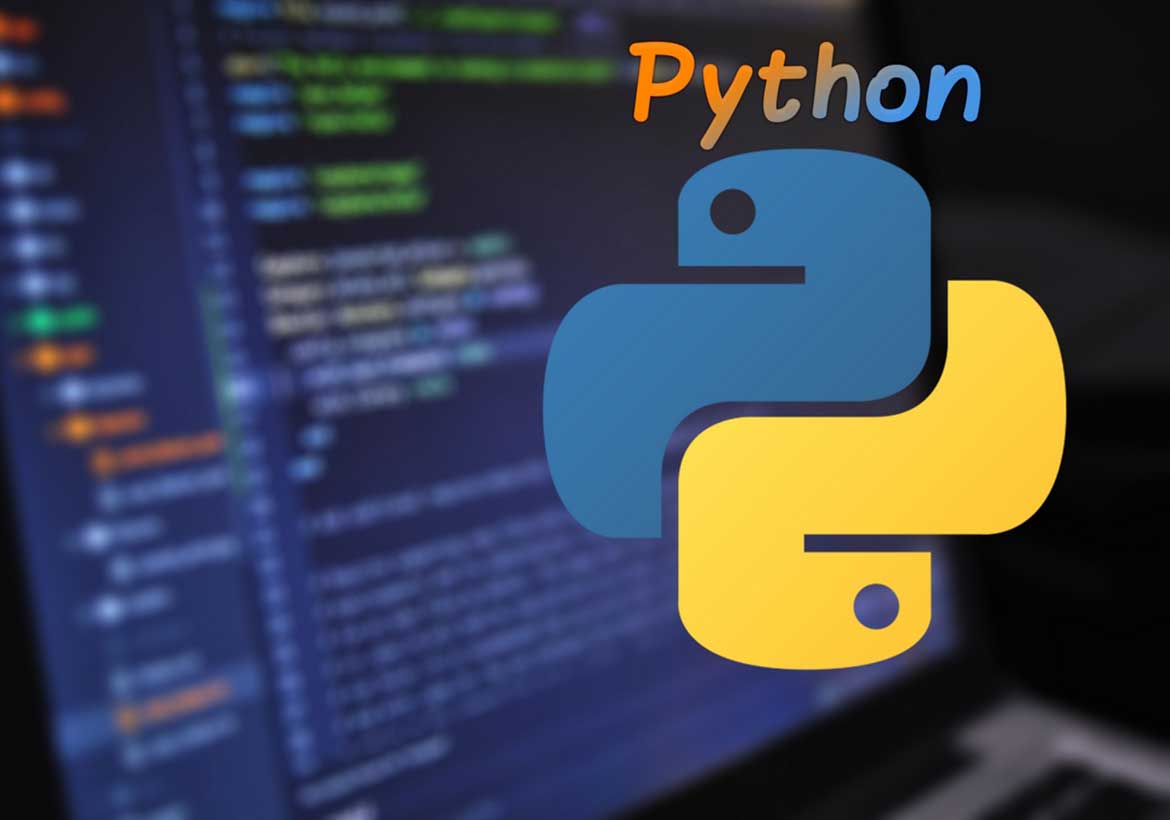 Что такое функция?
Функция – это вспомогательный алгоритм, который возвращает значение-результат  (число, символ или объект другого типа).
s = input()
n = int(s)
x = randint(10, 20)
Описание функции в Python располагается в любом месте программы, но до первого её использования.
Что такое функция?
Задача. Написать функцию, которая вычисляет младшую цифру числа (разряд единиц).
число
последняя цифра
lastDigit
1234
4
def lastDigit( n ):
  d = n % 10
  return d
результат работы функции – значение d
return d
# вызов функции
k = lastDigit( 1234 )
Print(k)
передача результата
Максимум двух чисел
Задача. Написать функцию, которая вычисляет максимум из двух чисел
def maxx(a, b):
    if a > b: 
        return a
    else: 
        return b
передача результата
# основная программа
print(maxx(3, 8))
# Функция, находящая максимум трёх чисел
def maxx3(a, b, c):
    return maxx(maxx(a, b), c)
Минимальный делитель
Задача. найти его минимальный делитель натурального числа n>1, больший единицы:
def min_divisor(n):
    for d in range(2, n + 1):
        if n % d == 0:   
            return d
передача результата
Сумма цифр числа
Задача. Написать функцию, которая вычисляет сумму цифр числа.
def sumDigits(n):
  sum = 0
  while n!= 0:
    sum += n % 10
    n = n // 10
  return sum
передача результата
return sum
# основная программа
sumDigits(12345)
# сохранить в переменной
n = sumDigits(12345)
# сразу вывод на экран
print ( sumDigits(12345) )
Использование функций
!
Функция, возвращающая целое число, может использоваться везде, где и целая величина!
x = 2*sumDigits( n+5 )
z = sumDigits( k ) + sumDigits( m )
if sumDigits( n ) % 2 == 0:
  print ( "Сумма цифр чётная" )
  print ( "Она равна", sumDigits( n ) )
Одна функция вызывает другую:
def middle ( a, b, c ):
  mi = min ( a, b, c )
  ma = max ( a, b, c )
  return a + b + c - mi - ma
вызываются min и max
Как вернуть несколько значений?
def divmod (x, y):
  d = x // y
  m = x % y
  return d, m
d – частное,
m – остаток
a, b = divmod (7, 3)
print (a, b)		# 2 1
кортеж – набор элементов
q  = divmod (7, 3)
print (q)		     # (2, 1)
(2, 1)
q[0]
q[1]
Спасибо за внимание!